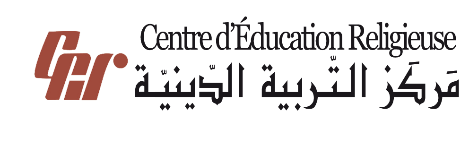 مَركَزُ التَّربِيَّةِ الدّينِيَّةرُهبانِيَّةُ القَلبَينِ الأَقدَسَين
يُقَدِّمُ
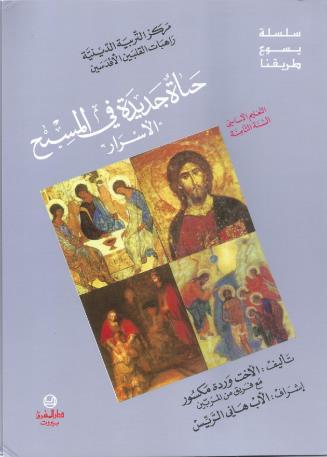 كِتابُ الثّامِنِ أَساسِيّ
حَياةٌ جَديدَةٌ في المَسيحِ
الأَسرار
اللِّقاءُ الثاني عَشَر
شو يَعْني 
مَسحِة المَرضَى؟
فَلَمَسَهُ يَسوعُ وَقال: "قَد شِئتَ فَابرَأ"
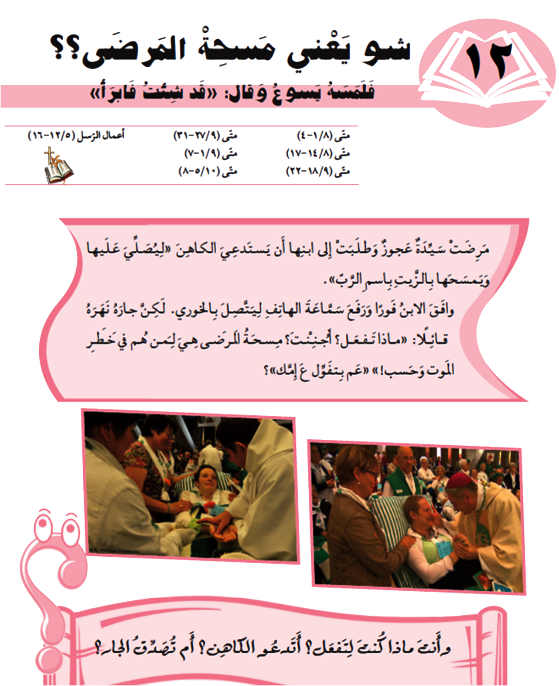 أَصدِقائي،بعد قراءة القصة والحوار، شو بَدْنا نَعمِل بَهَاللّقاء؟
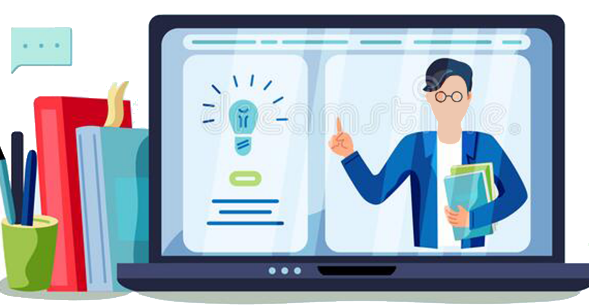 نَعرف إنَّو  هَالسِّرَّ مَنّو لَيَلّي شارَفوا على المَوتِ، بَل هُوّي أَيضًا لِلشِّفاء أَيًّا كانَ نَوعُو (جَسَدِيًّا أَم روحِيًّا)، وَإنّو صَلاة الكَنيسِة مِن أَجلِ المَريض ومَعو.
نِكتشف إنَّو الكْنيسِة بتهتَمّ بِالمَرضَى وما بتِهمِلن أَبَدًا، لأَنّو يَسوع قال: 
"كُنتُ مَريضًا فَزِرتُموني"
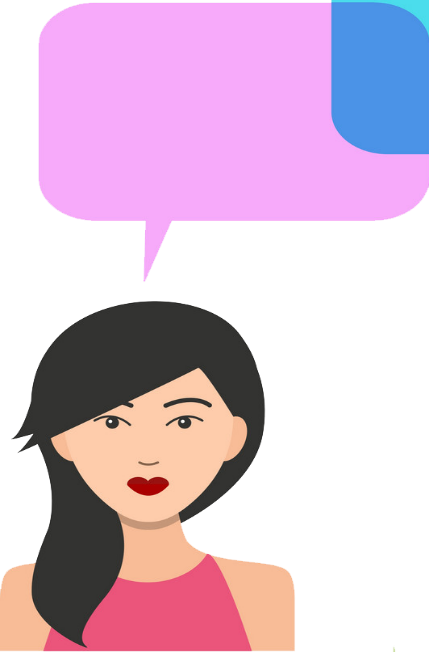 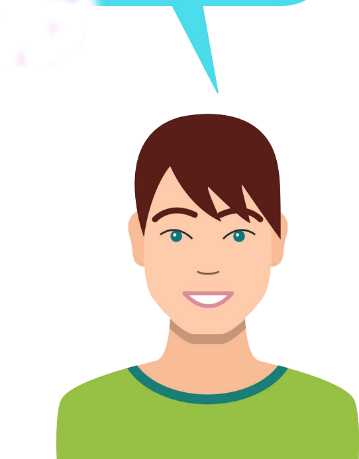 ومِن هون نْجعَل الاهْتِمام بِالمَرضَى وتِخفيف ألَمُهن ووِحْدِتُهن،
 رِسالِتْنا لأنّها رِسالِة كنيسِتْنا.
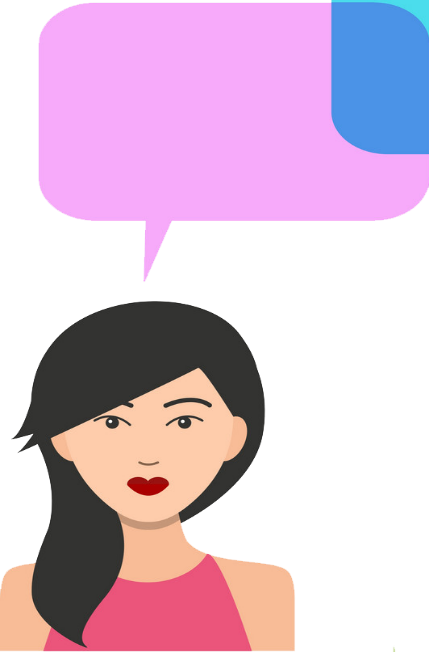 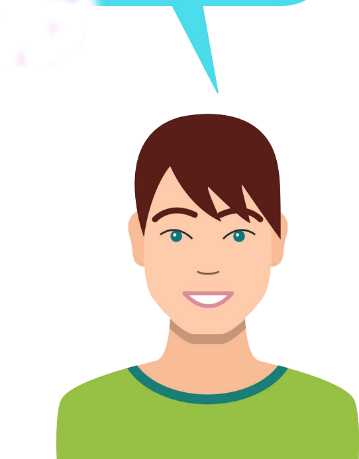 رَح نبَلِّش بِ مُباراة حَماسِيّة... بَدّي مِنكُن تحِطّوا كتاب العَهد الجَديد قِدّامكُن وكِلّ ما أَعطيكُن مَرجَع تجَرْبوا تْلاقوا بِسِرعَة وتْقولوا العِنوان عَ صَوت عالي
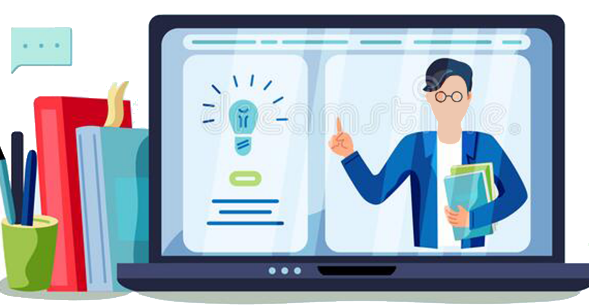 أَسرَعُ باحِث: 
ماذا فَعلَ يَسوعُ مَع المَرضَى؟
مَتّى 8 / 14-17
مَتّى 8 / 1-4
مَتّى 9/ 1-7
مَتّى 8 / 16
مَتّى 9/ 27 -30
مَتّى 9/ 18- 26
الأَجوِبَةُ لِمُباراةِ أَسرَعِ باحِثٍ لاكتِشافِ ماذا فَعَلَ يَسوع
متَّى 8 / 1-4 (شَفَى الأَبرَص)
مَتّى (14/8-17) (شَفَى حَماةَ بُطرُس)
مَتّى (8/ 16) (شَفَى الكَثيرَ مِن المَرضَى/ المَمسوسين)
مَتّى ( 9/ 1-7) (شَفَى المُقعَد)
مَتّى (9/ 18-24)(شَفَى المَنزوفَةَ وَأَحيا ابنَةَ بَعضِ الوجَهاء)
مَتّى(9/ 27-30) (شَفَى أَعمَيَيْن)
وَالآنَ نَتَعَلَّمُ  جَيِّدًا
شَفَى يَسوعُ النّاسَ مِن أَمراضٍ عَديدَةٍ وَيَقولُ الإِنجيلُ «إِنَّ قُوَّةً كانَتْ تَخرُجُ مِنهُ وتُبرِئُ الجَميع» (لو6/19). 

وَعَنهُ قالَ أَشعيا: «أَخَذَ آلامَنا وَحَمَلَ أَوجاعَنا، طُعِنَ لأَجلِ مَعاصِينا، وَسُحِقَ لأَجلِ آثامِنا... وَبَجِراحِهِ شُفينا» (أشعيا 53/4-5).
وَالآنَ نَتَعَلَّمُ  جَيِّدًا
لا يَتَوقَّفُ عَمَلُ يَسوعَ الشِّفائِيُّ هَذا! 
فَقَد أَعطَى رُسُلَهُ سُلطانًا لِشِفاءِ النّاس، وَكَذَلِكَ الكَنيسَةَ لأَنَّها جَسَدُ المَسيحِ، 
وَتَفعَلُ فِعلَهُ تِجاهَ المَرضَى اليَومَ وَتُصَلّي لِشِفائِهِم وَمَغفِرَةِ خَطاياهُم فَتُخرِجُهُم مِن عِزلَتِهِم وَيَأسِهِم أَمامَ الأَلَمِ مِن خِلالِ سِرِّ مَسحَةِ المَرضَى.
وهَلَّق رَح نِكتِشِف سَوا شو هُوّي هَالسِّرّ
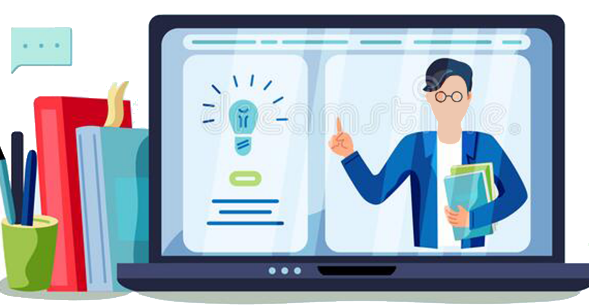 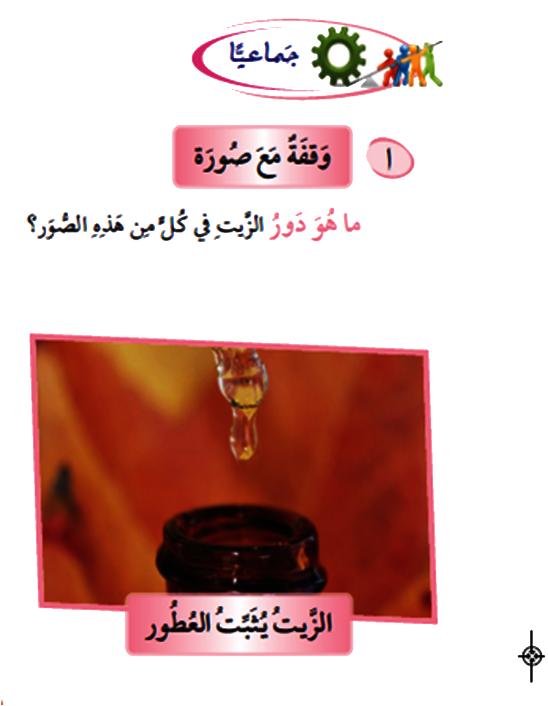 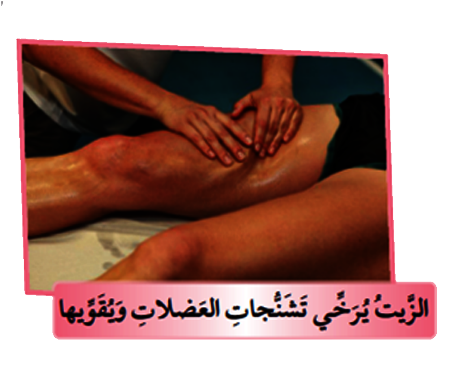 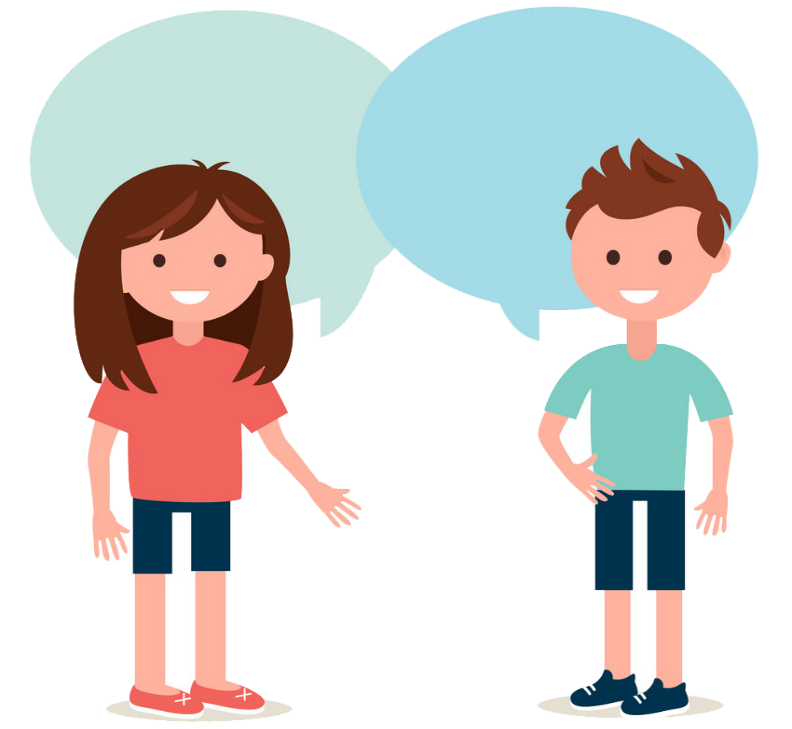 الزَّيتَ يَنَفَعُ لأُمورٍ كَثيرَةٍ، كَما أَنَّهُ يُعتَبَرُ عُنصُرًا أَساسِيًّا وَرَمزِيًّا في سِرِّ مَسحَةِ المَرضَى وَغَيرِهِ مِنَ الأَسرار.
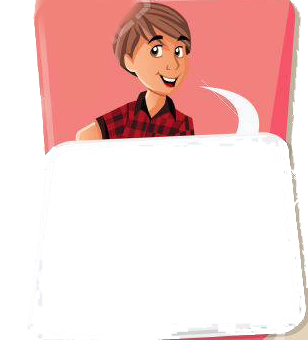 صلاة لأقدم بَرَكَةً 
على زَيتِ
مَسحَةِ المَرضَى
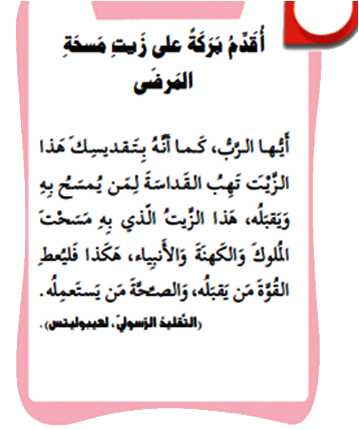 وهَلَّق منِقْرا سَوا  هَالفَقَرات الِّلي بتشرح شو هُوّي هَالسِّرّ
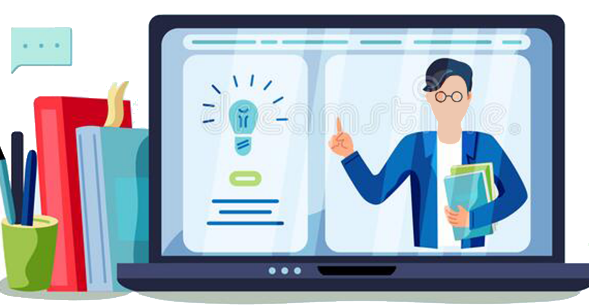 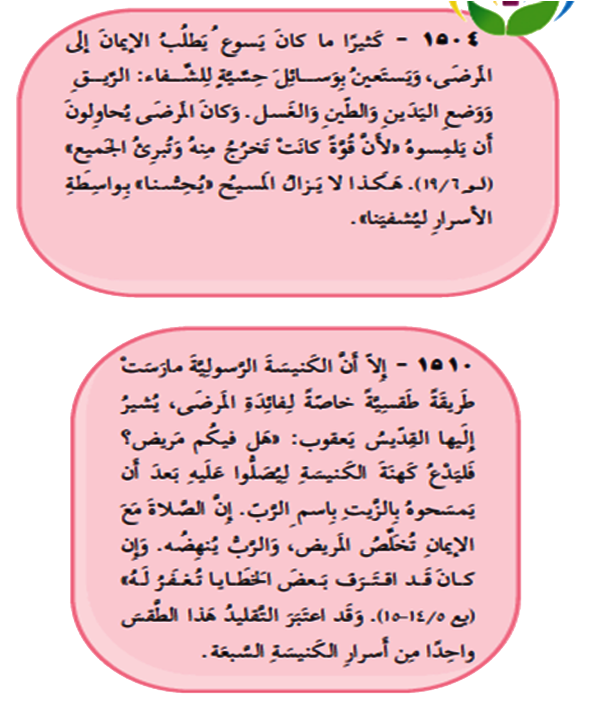 من 
كتاب التَّعليم المَسيحِيّ لِلكَنيسِة الكاثوليكِيّة
من كتاب التَّعليم المَسيحِيّ لِلكَنيسِة الكاثوليكِيّة
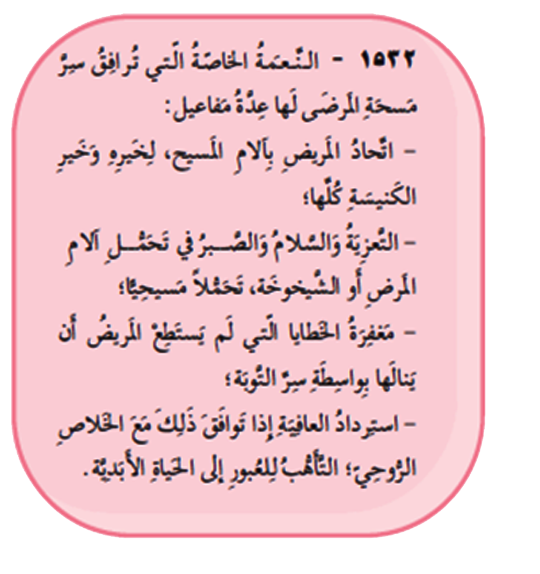 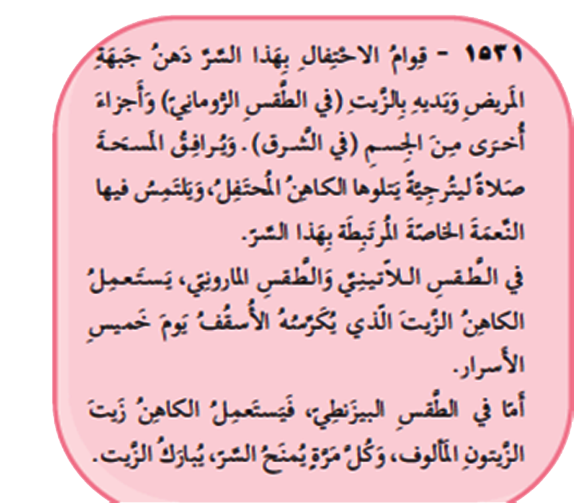 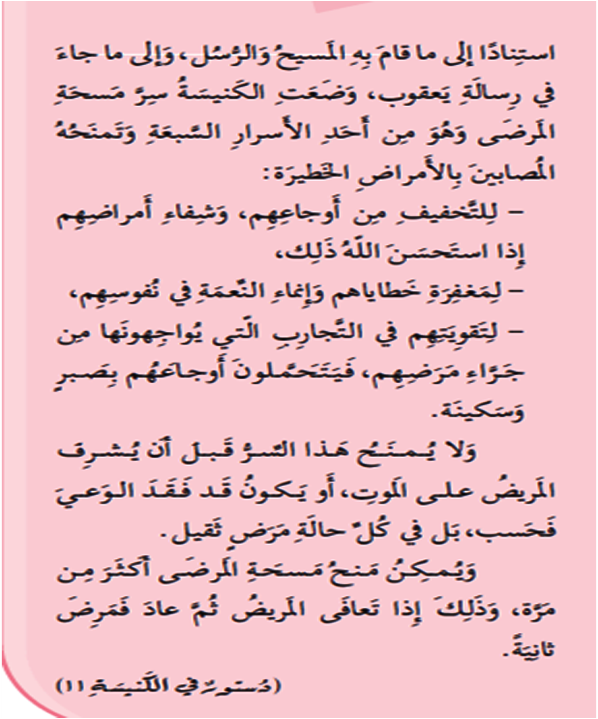 نَتَباحَث
نَتَباحَث
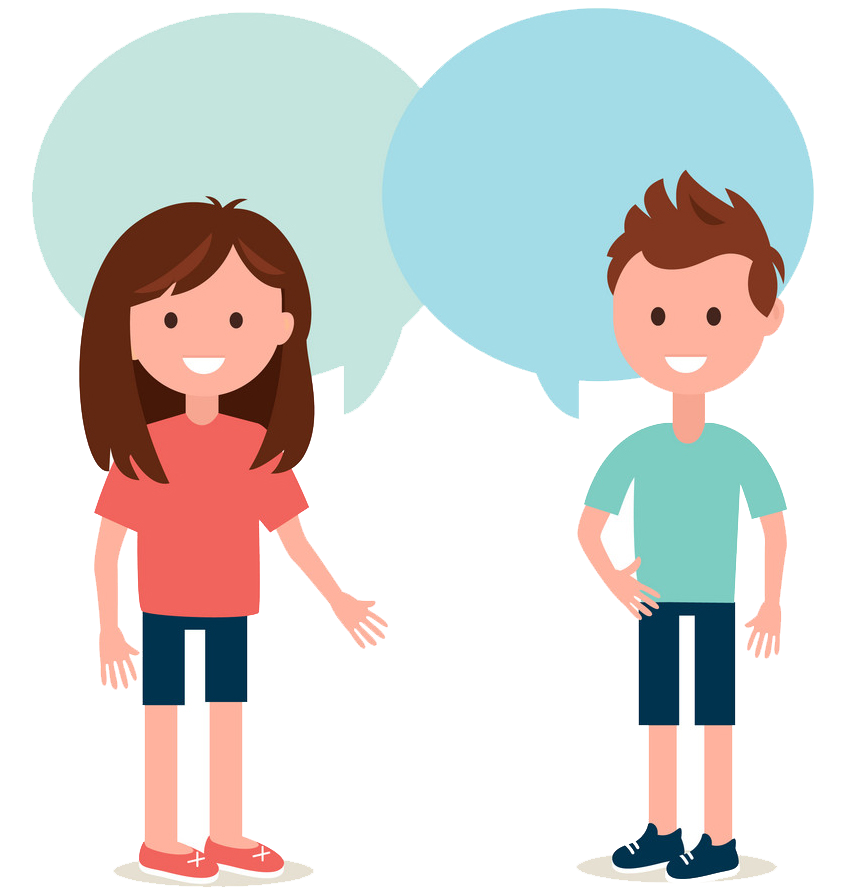 هَيْدي الصُّوَر فيها كَهَنِة عَمّ يَعْطوا سِرّ مَسحِة المَرضَى 
ويِمْشَحوا المَريض بِالزَّيت المقَدَّس على الجبهَة
 أو عَلى الإيدَين
وَقْفِتْنا الأَخيرَة مَع هَالصَّلاة
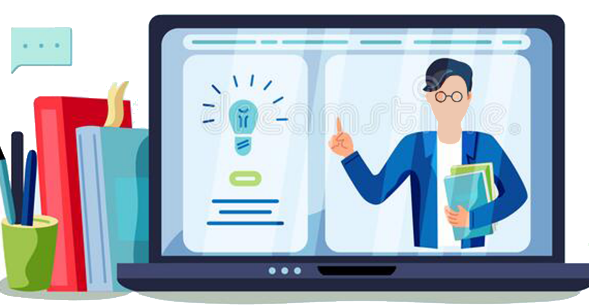 نصلي
نُصَلّي
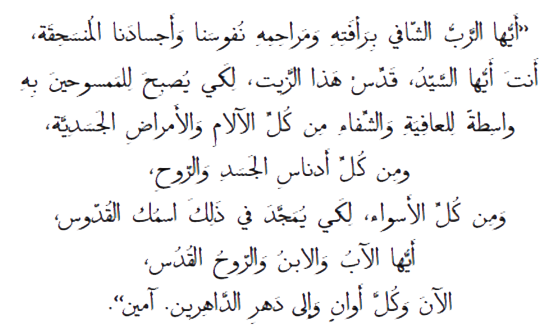 إلى الأُسْبوع القادِم!
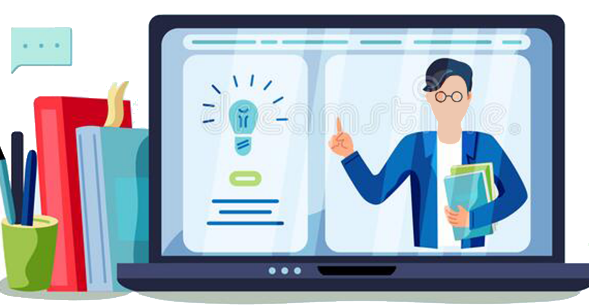